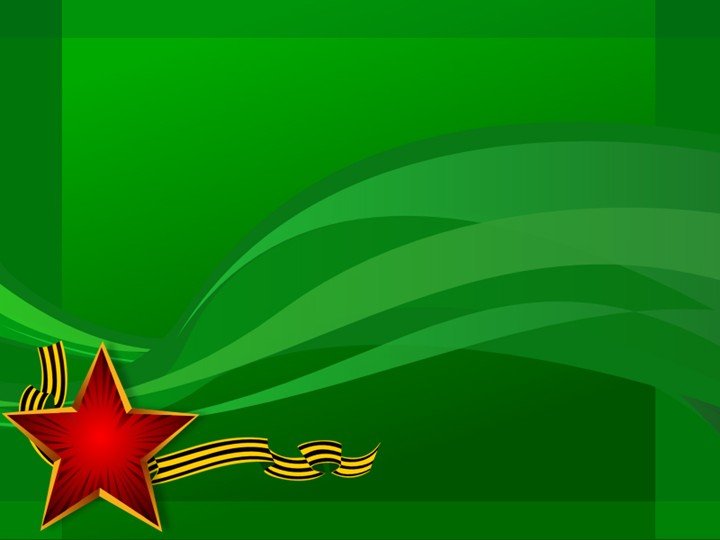 ШКОЛЬНЫЙ МУЗЕЙ
БОЕВОЙ И ТРУДОВОЙ СЛАВЫГБОУ СОШ  п. Чапаевский
м. Красноармейского района
Самарской области
ШКОЛЬНЫЙ МУЗЕЙГБОУ СОШ  п. Чапаевский
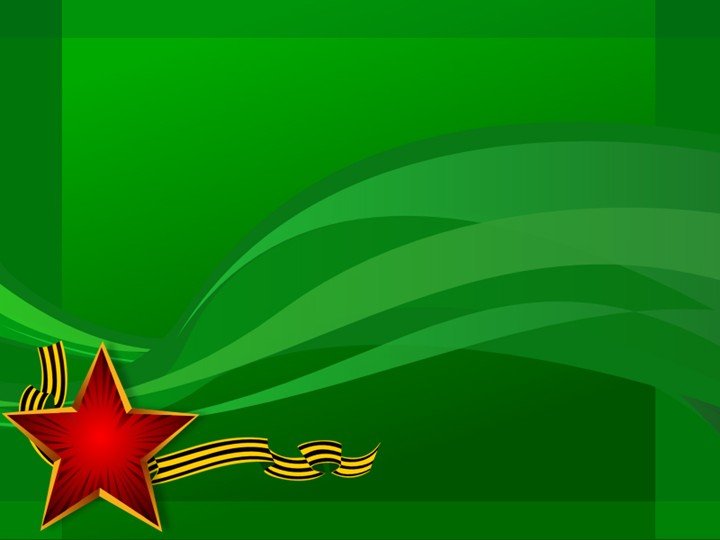 ЭКСПОЗИЦИЯ
БОЕВАЯ СЛАВА ЗЕМЛЯКОВ
(Площадь- 25 кв.м)
Экспозиция «БОЕВАЯ СЛАВА  ЗЕМЛЯКОВ» постоянная, состоит из трех разделов:
«Его имя носит поселок»
«Великий подвиг Великого народа»
«Место подвигу»
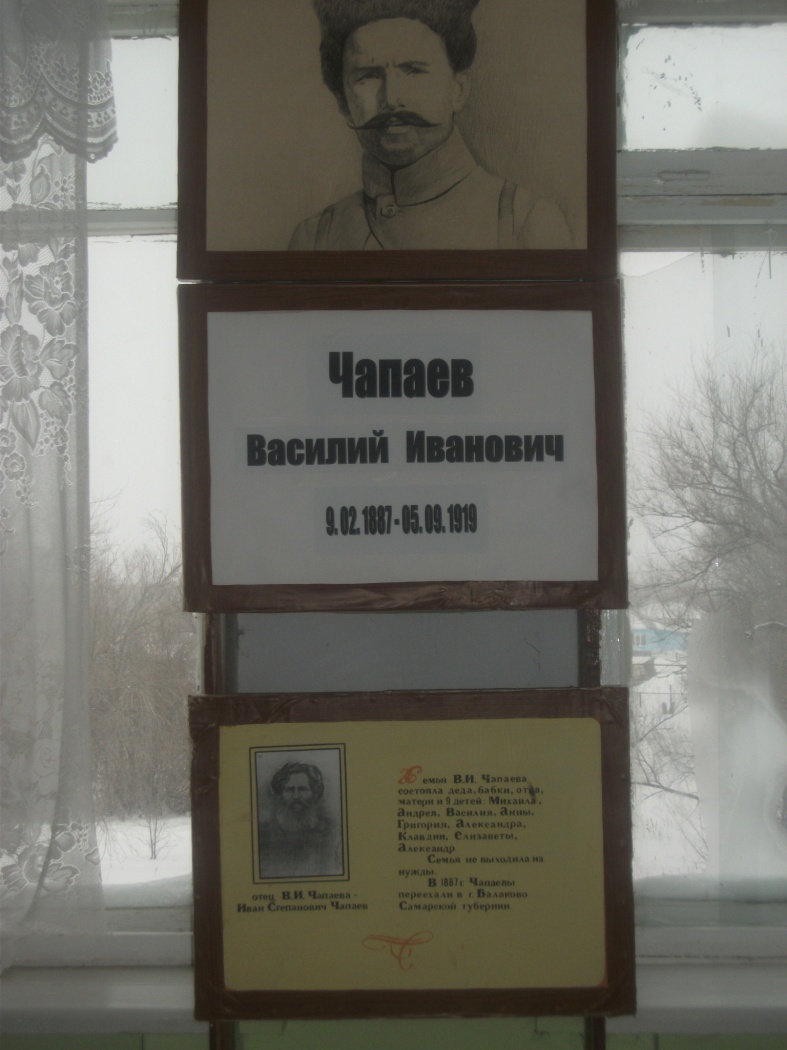 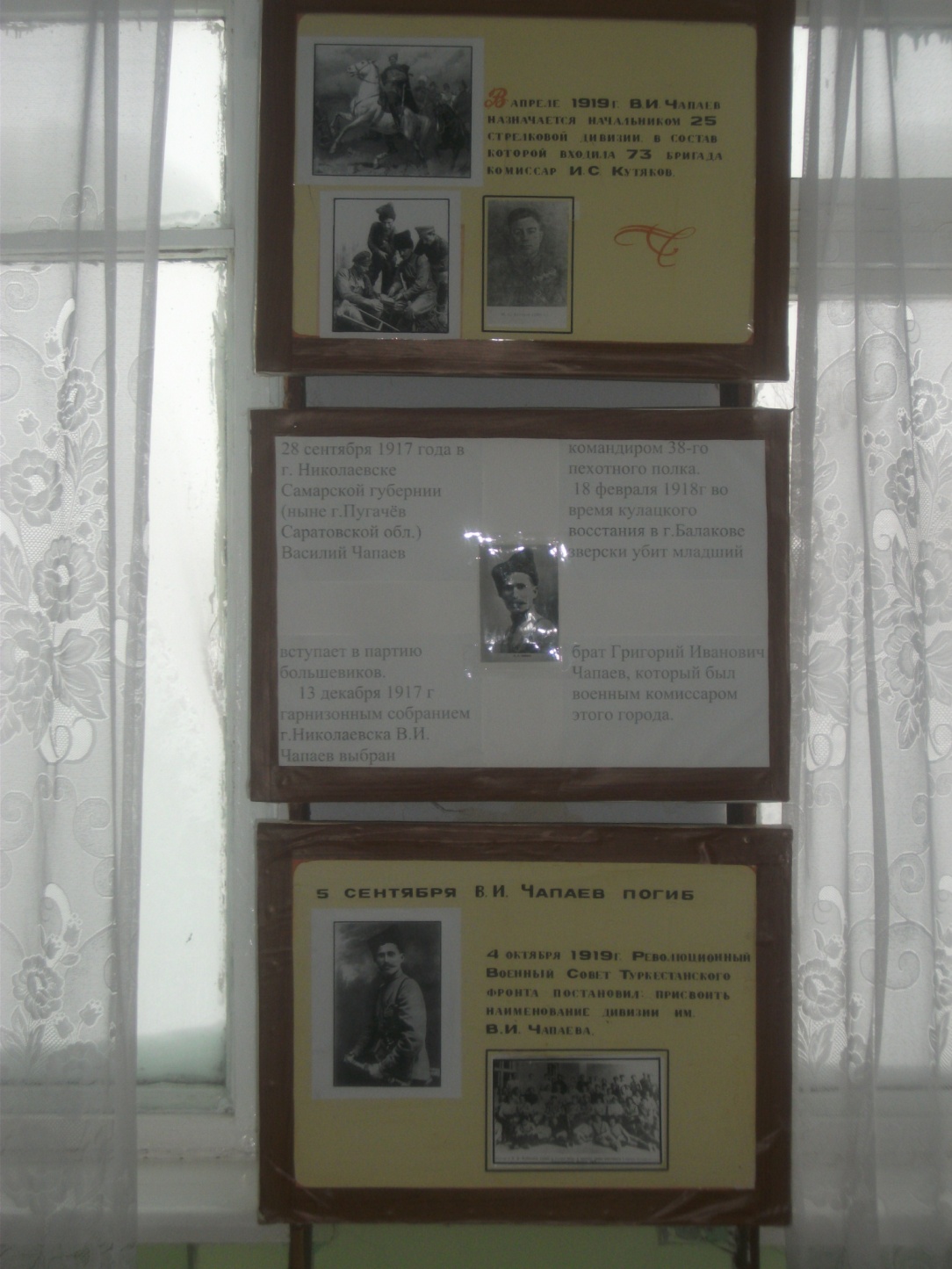 Временная экспозиция  (юбилейная, сентябрь или февраль)
ЕГО ИМЯ НОСИТ ПОСЕЛОК
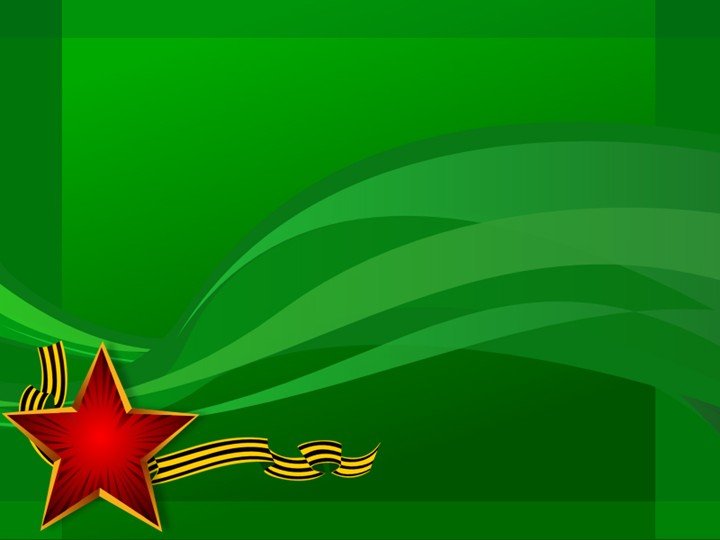 Список погибших
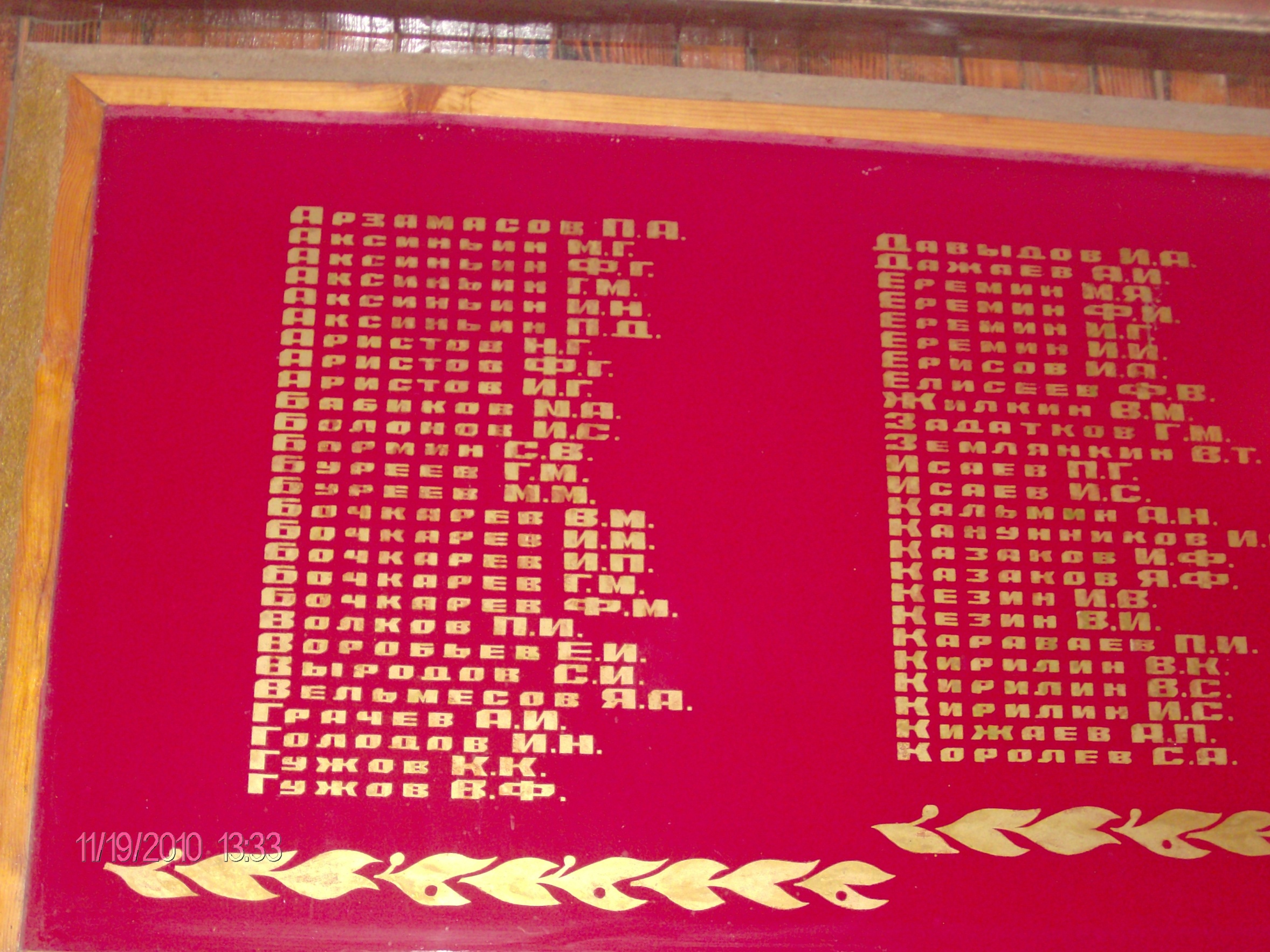 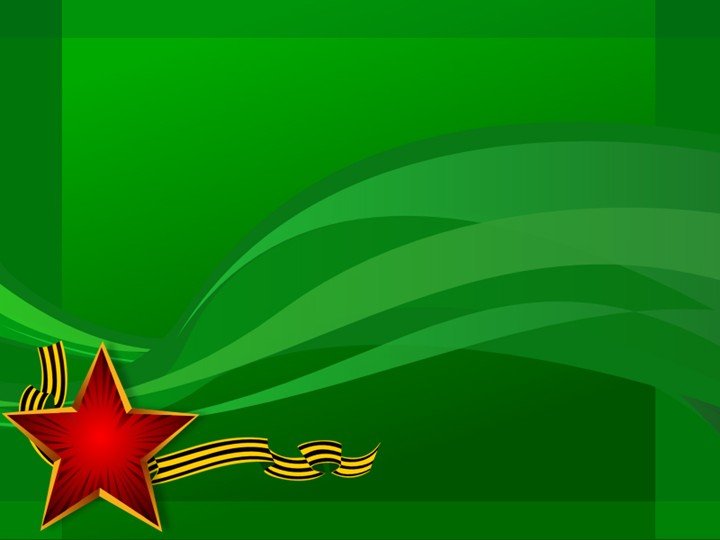 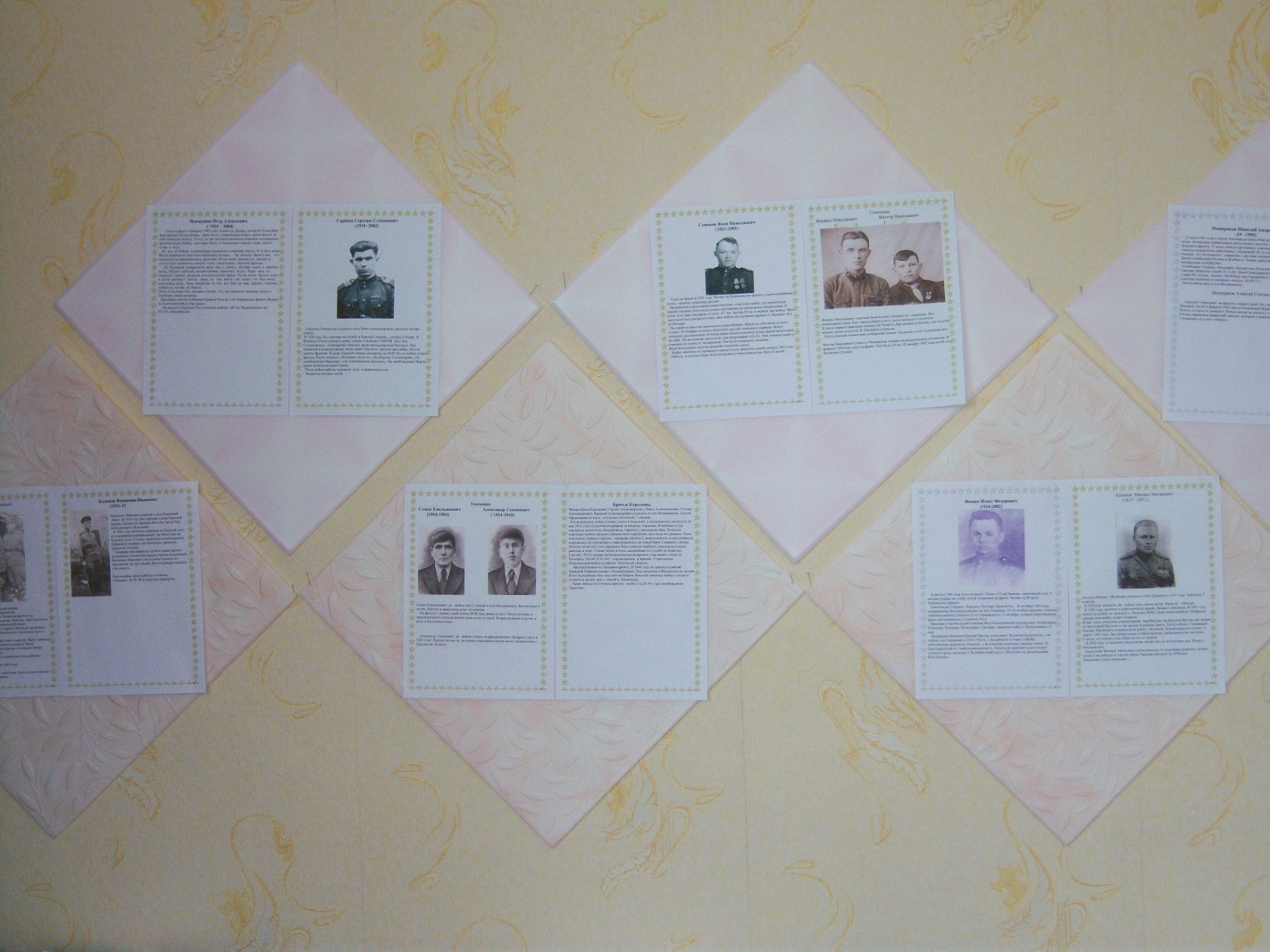 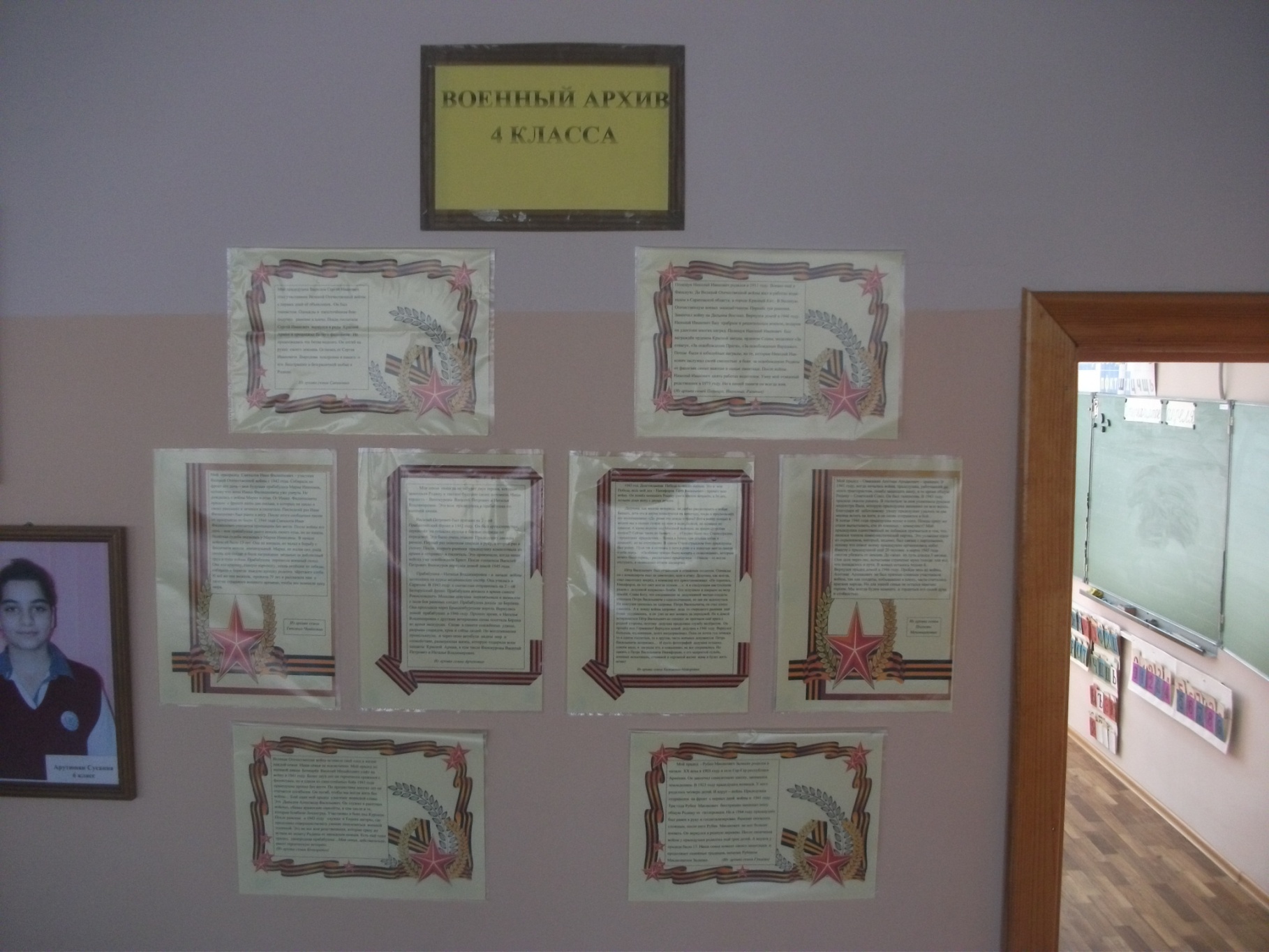 Временные  экспозиции:
  «Дорогами войны», «Фронтовые истории» (февраль-май)
Экспонаты  к разделу «Великий подвиг Великого народа»
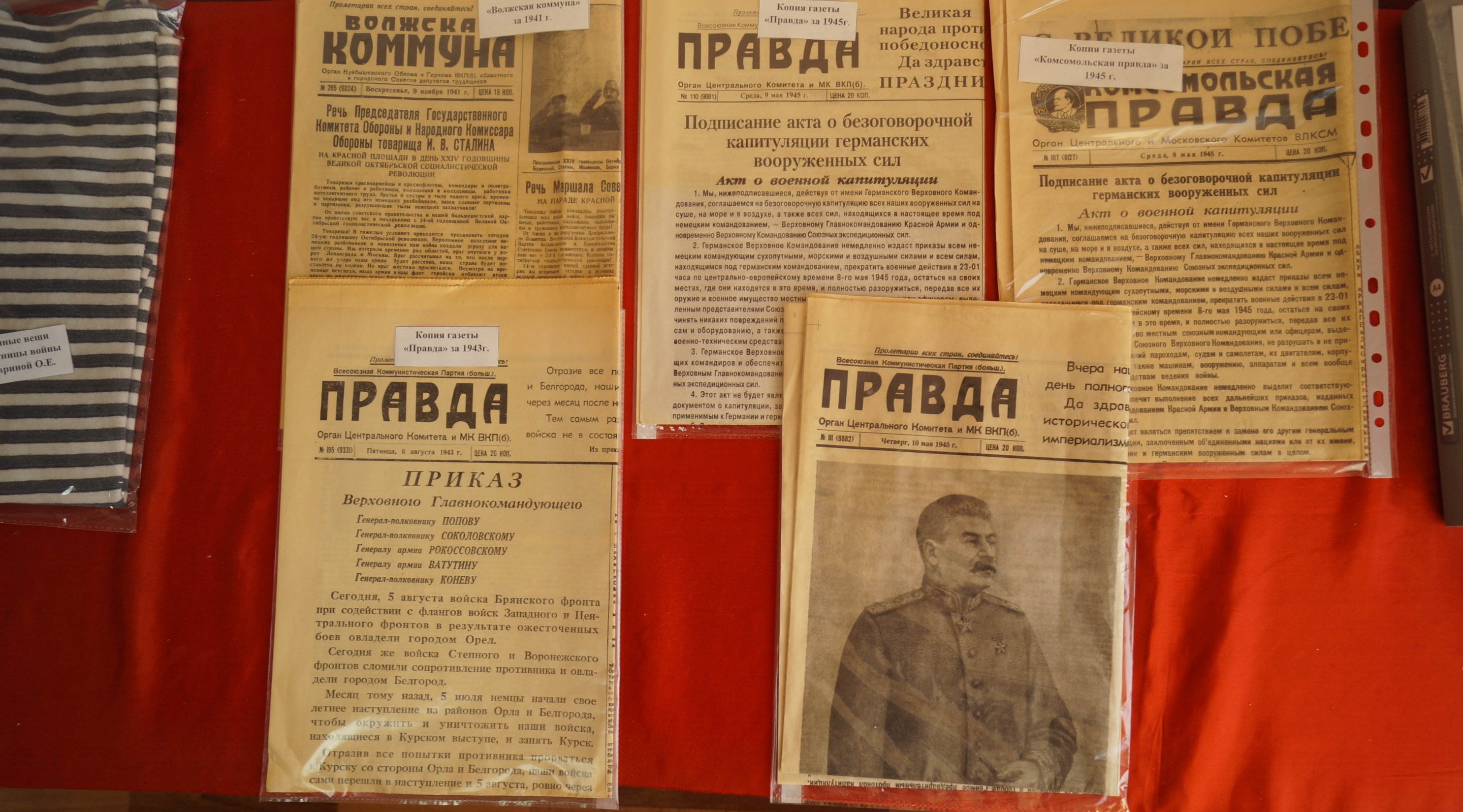 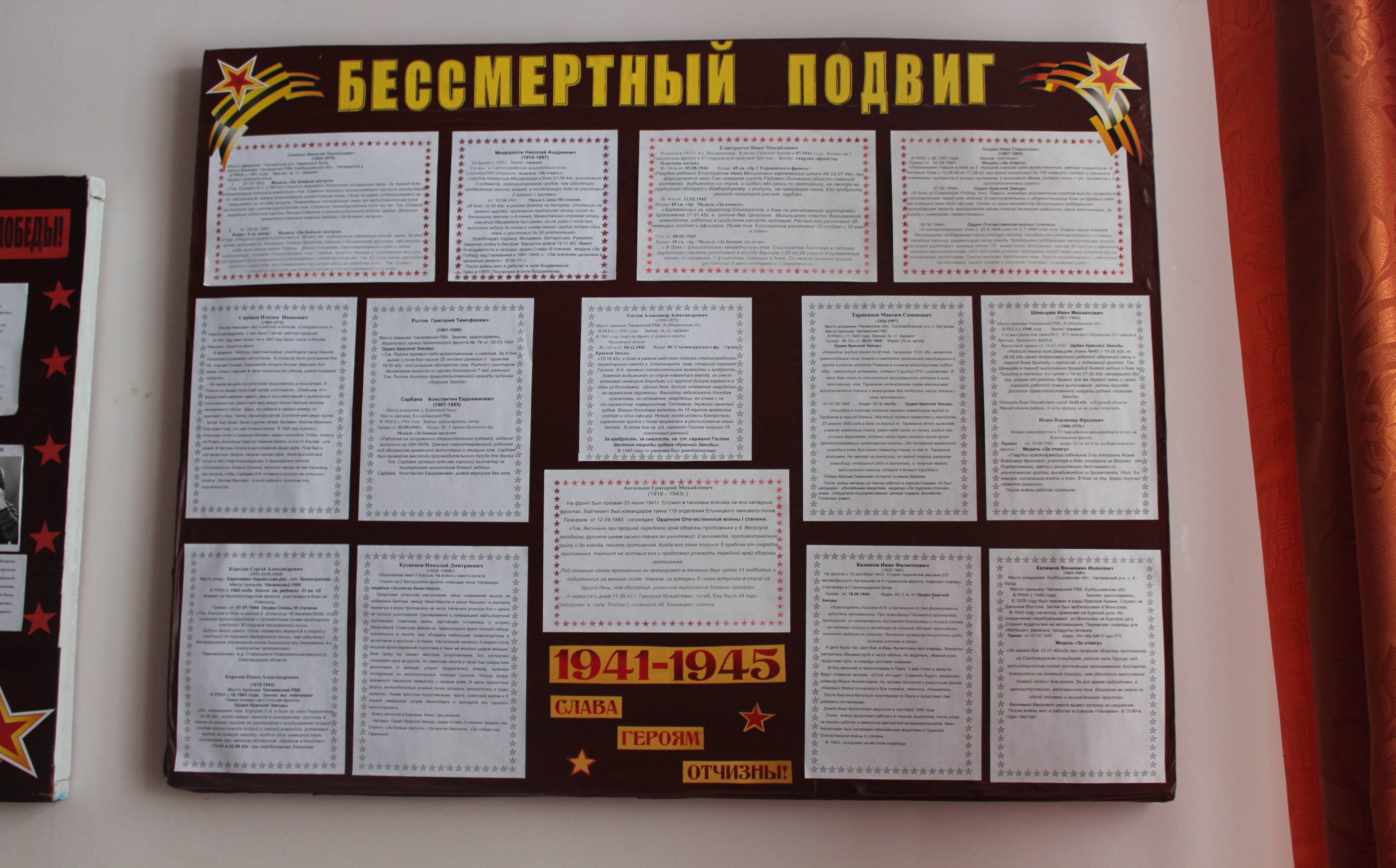 Экспонаты – 
результаты проектной и исследовательской деятельности
Всего экспонатов: 146 шт.  Из них уникальные – 59 шт.
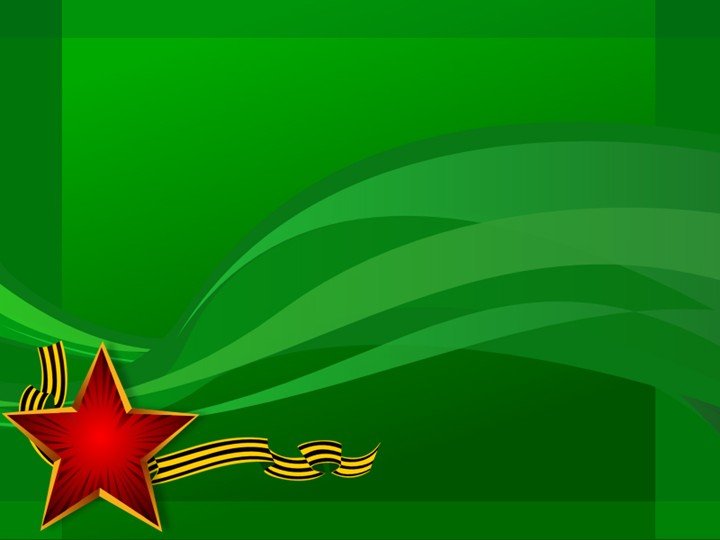 Исследовательская работа 
   Поселение Чапаевский- это поселки Чапаевский и Ново-Александровка,
 село Воздвиженка. В годы  ВОВ это были самостоятельные населенные пункты. 
И только в этом году закончили  уточнять списки фронтовиков- 199 человек. 
Из них  96 остались в живых.
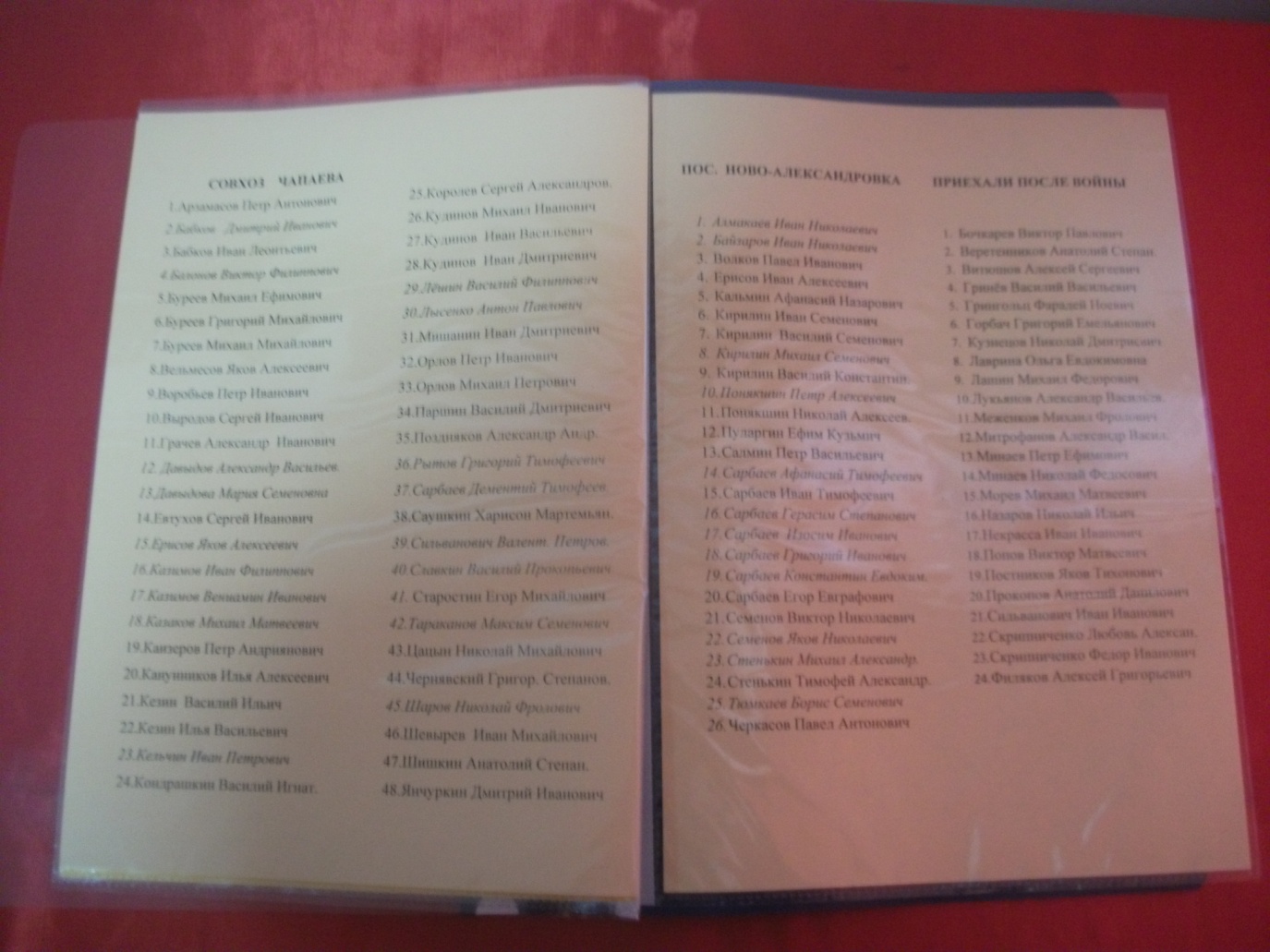 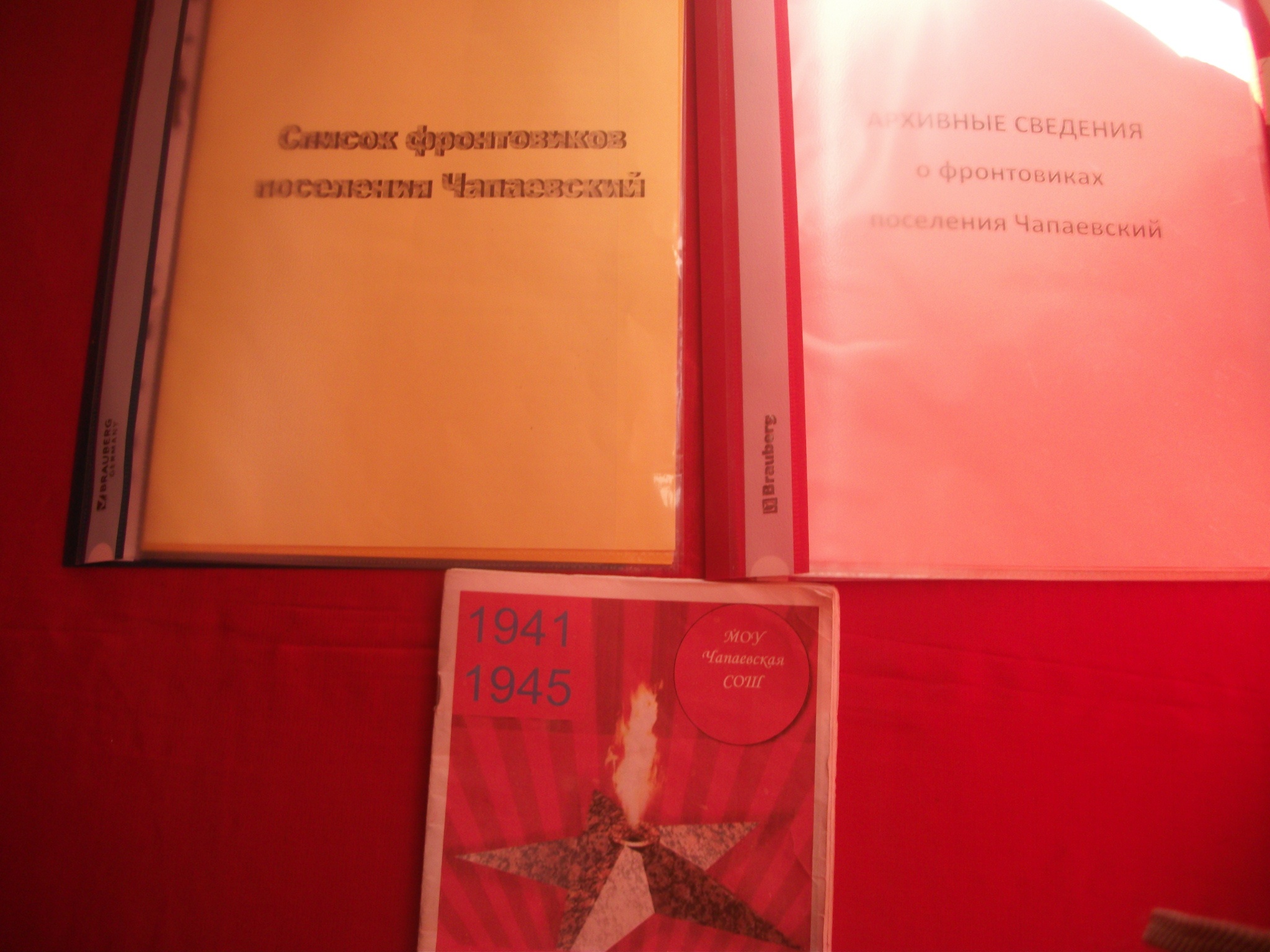 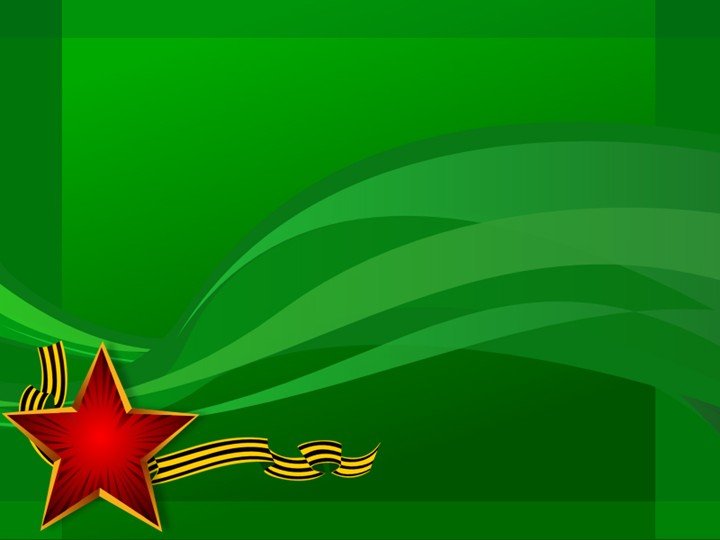 Исследовательская работа 
  «Архивные сведения о фронтовиках поселения Чапаевский»
Нашли и оформили копии документов на 116 фронтовиков .
Этой информацией интересуются родственники. Учащиеся используют их
 в своих научно-исследовательских работах.
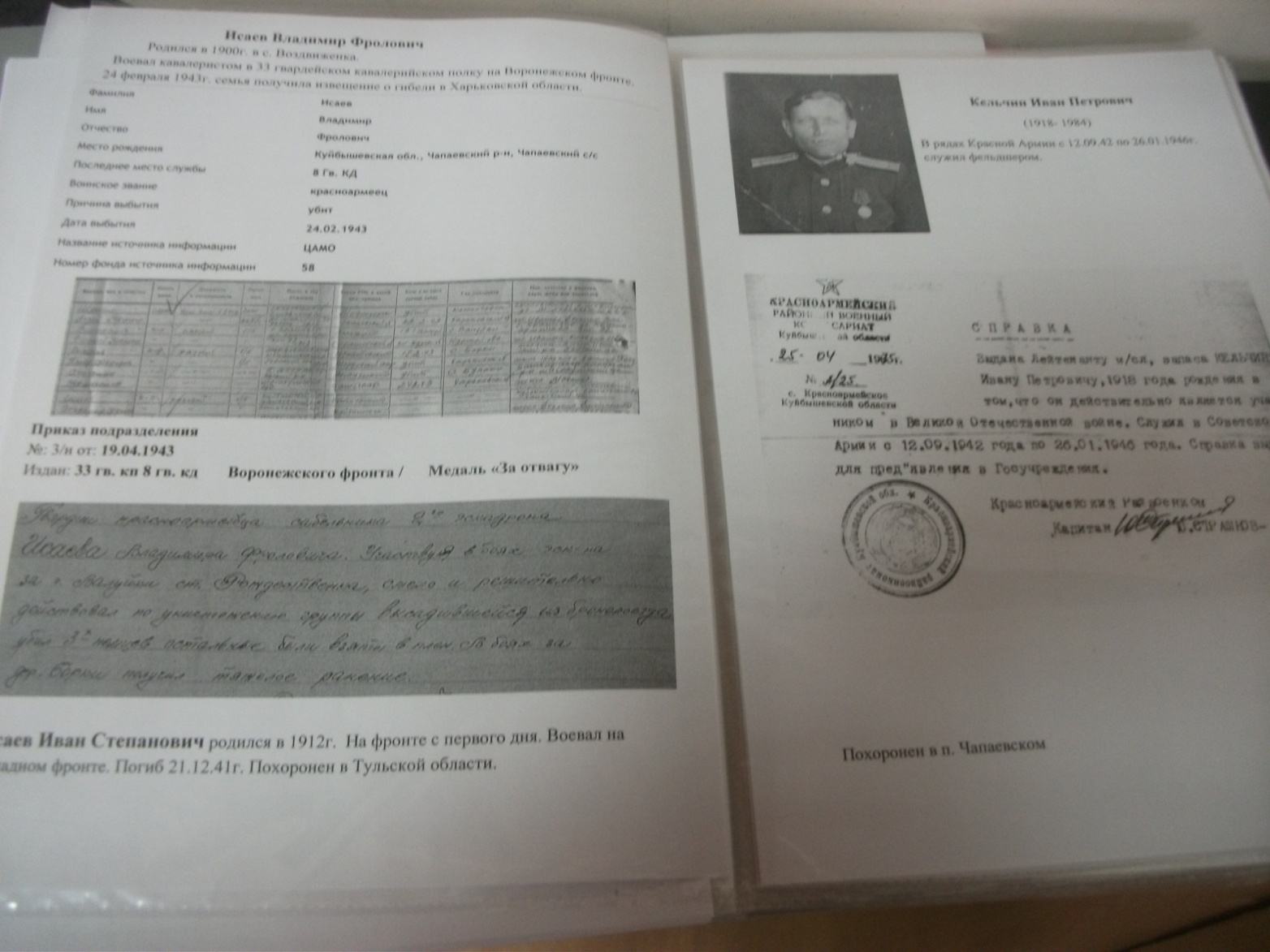 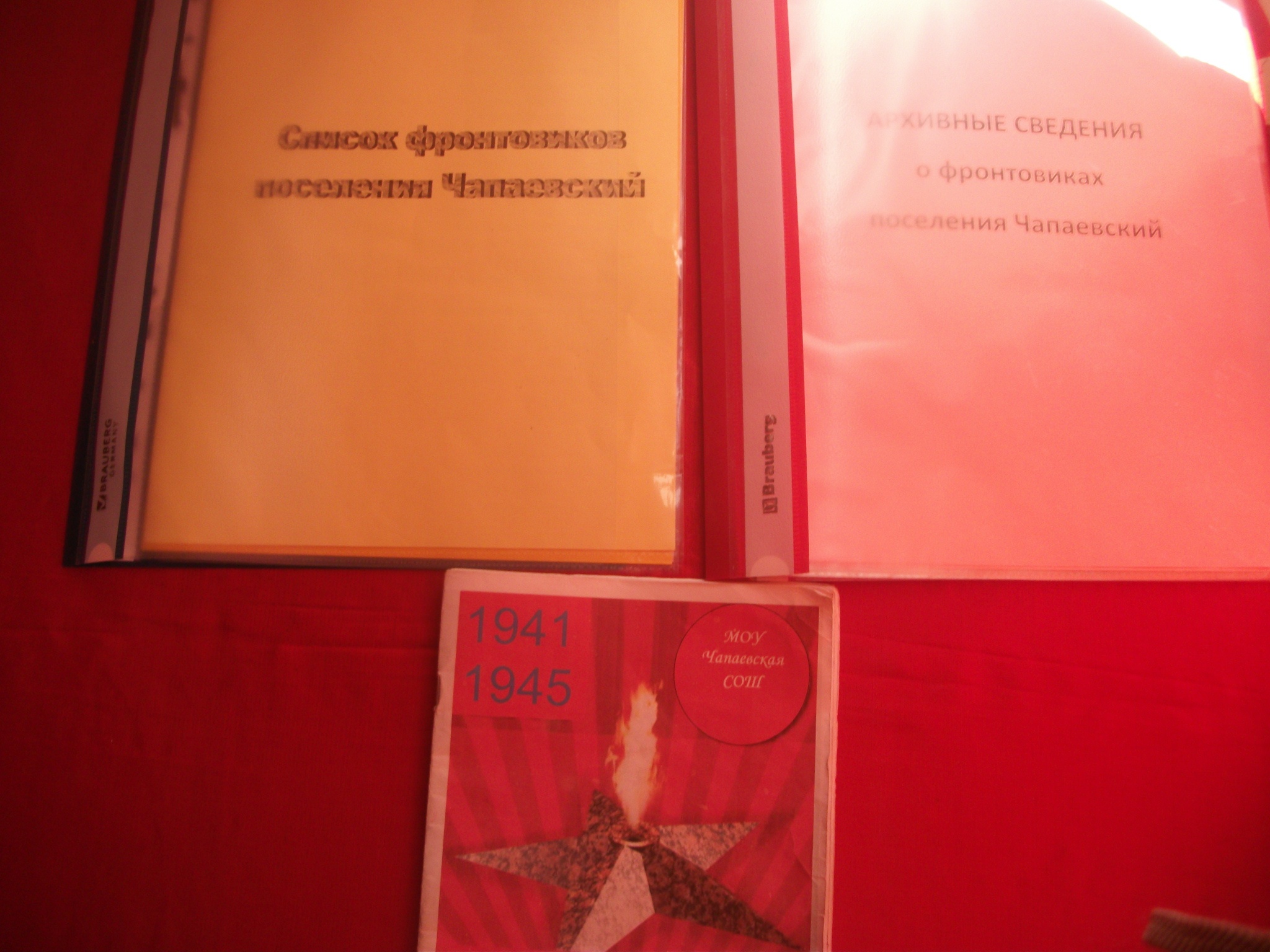 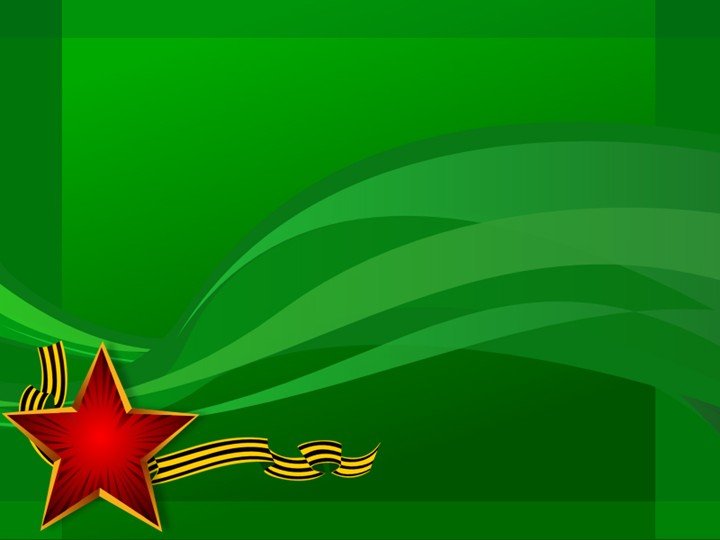 Исследовательская работа
Готовим к переизданию  Книгу Памяти  поселения Чапаевский.
 Для этого используем  дополнительный материал, взятый 
из официальных источников
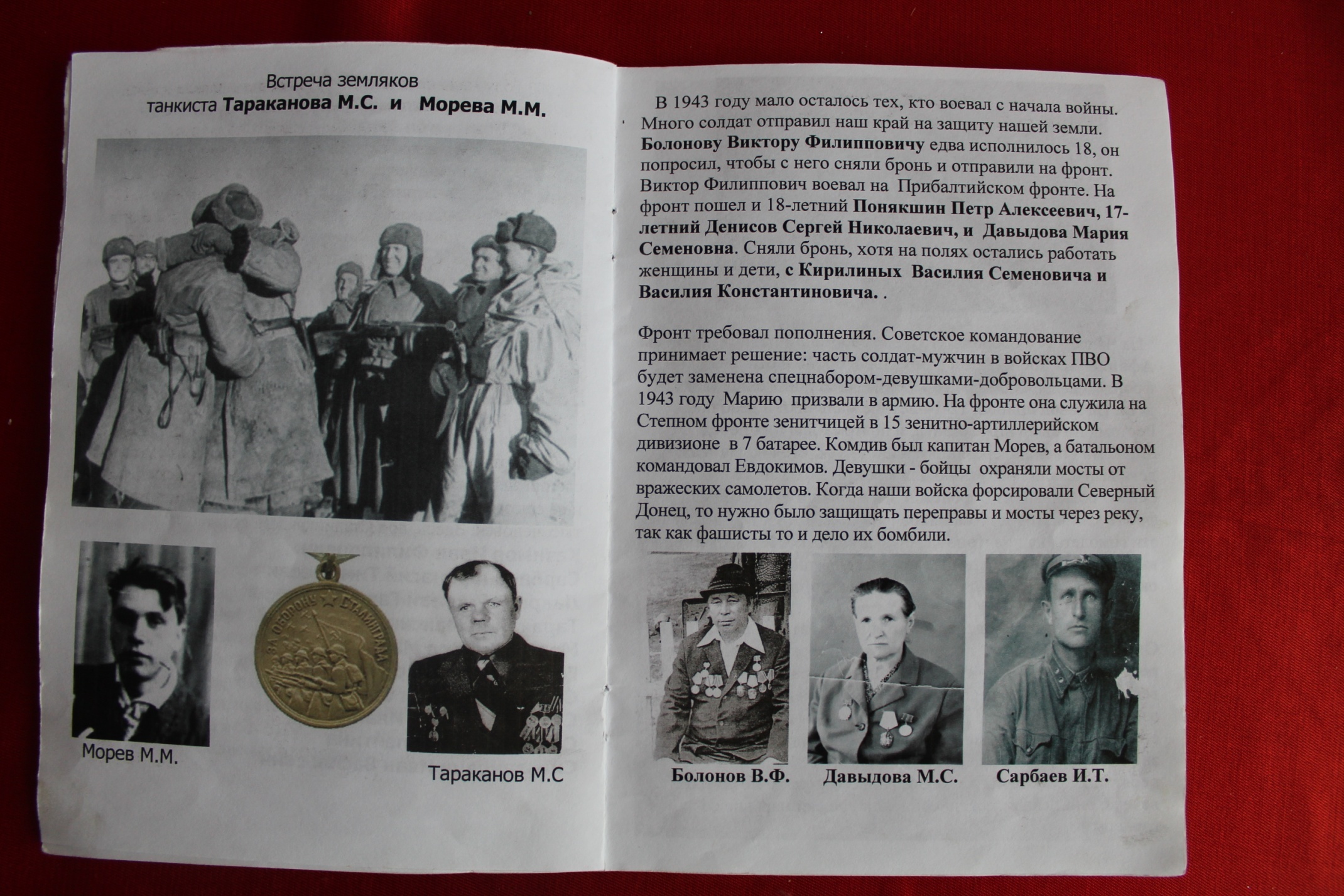 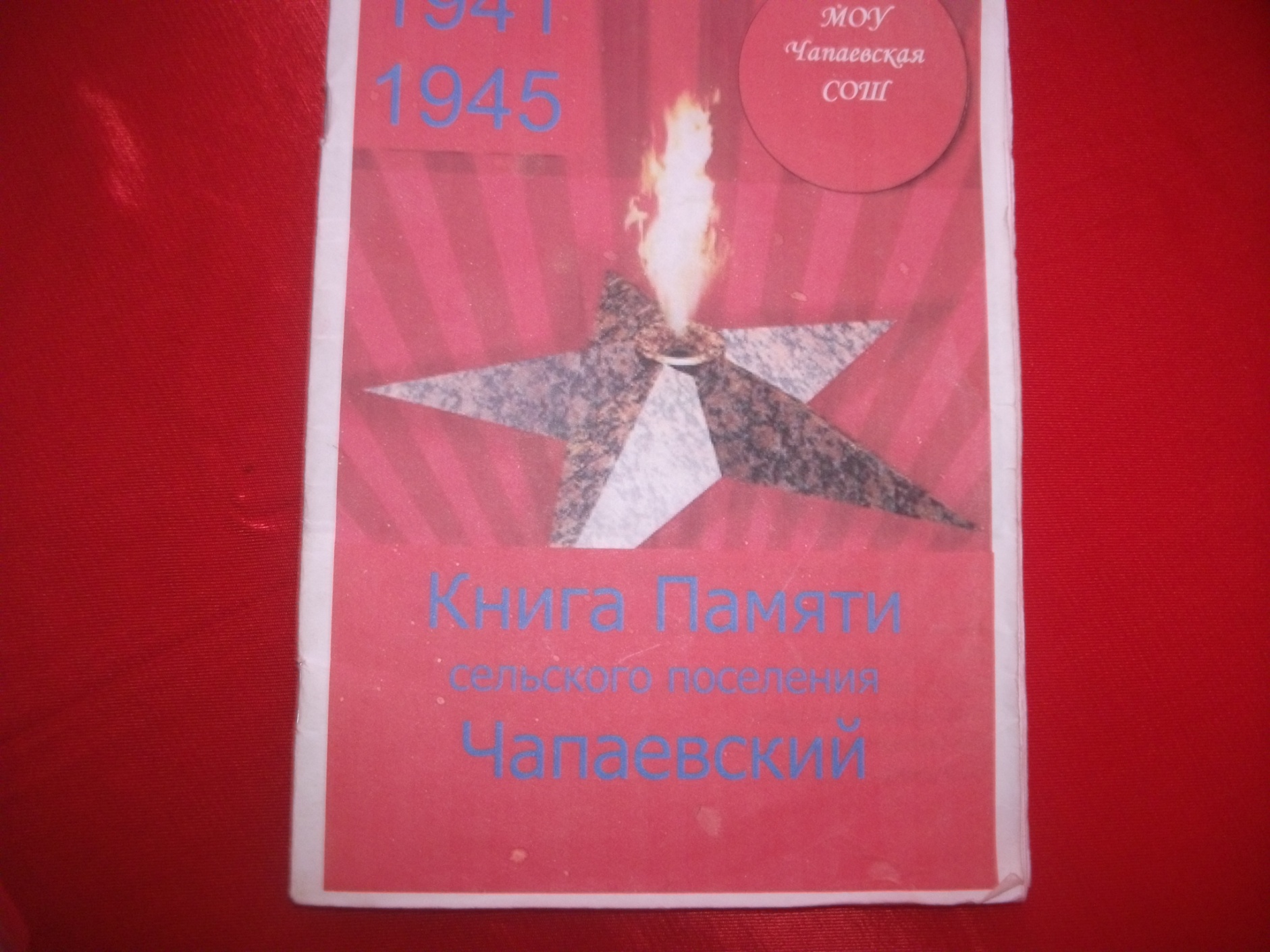 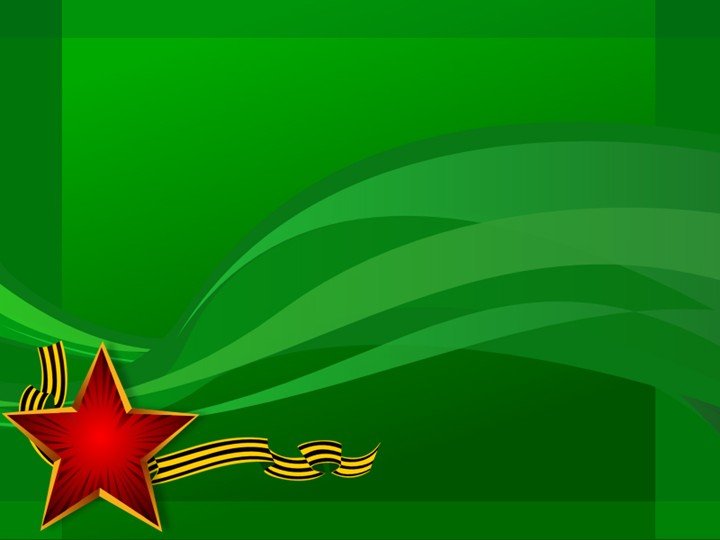 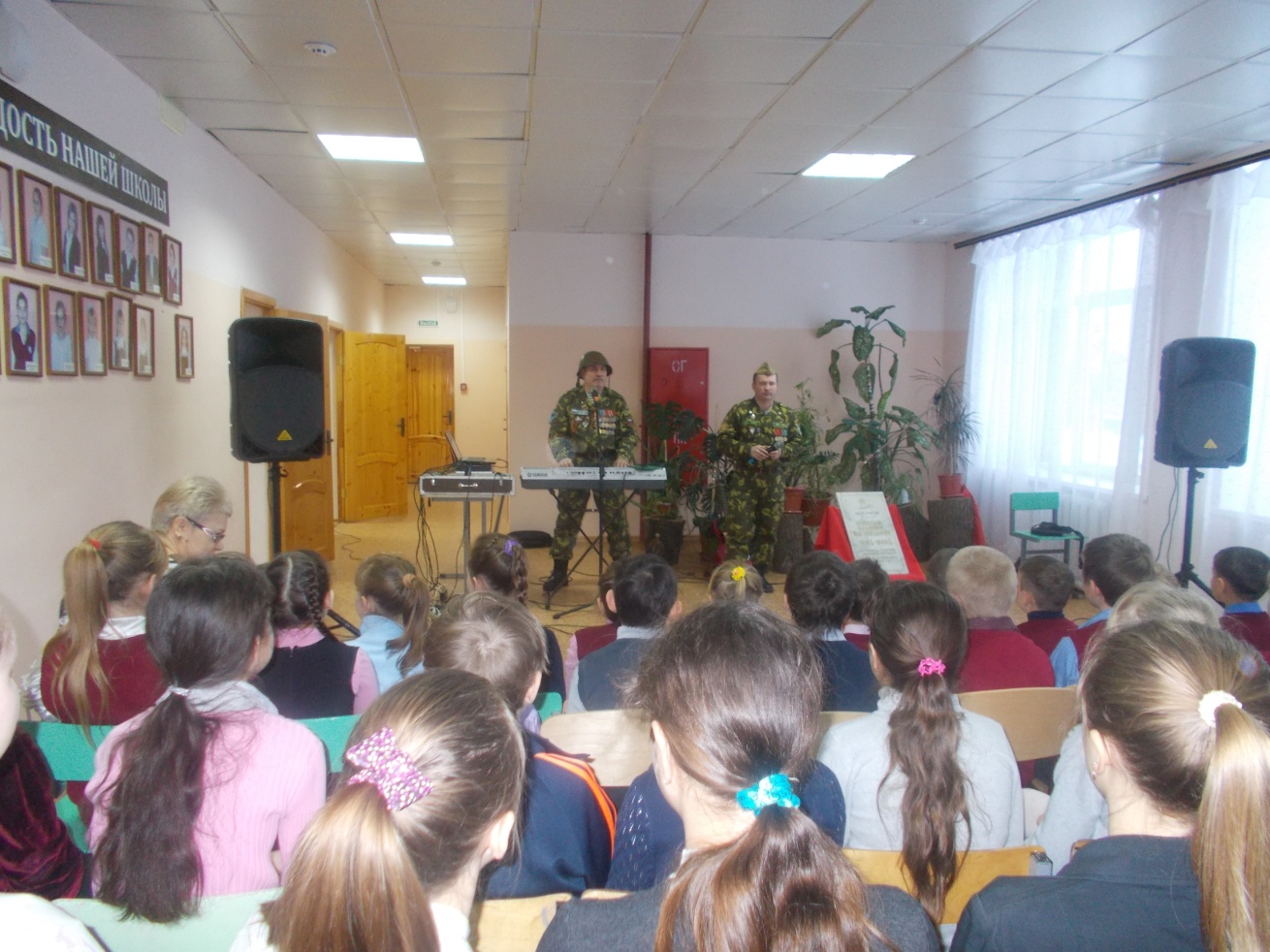 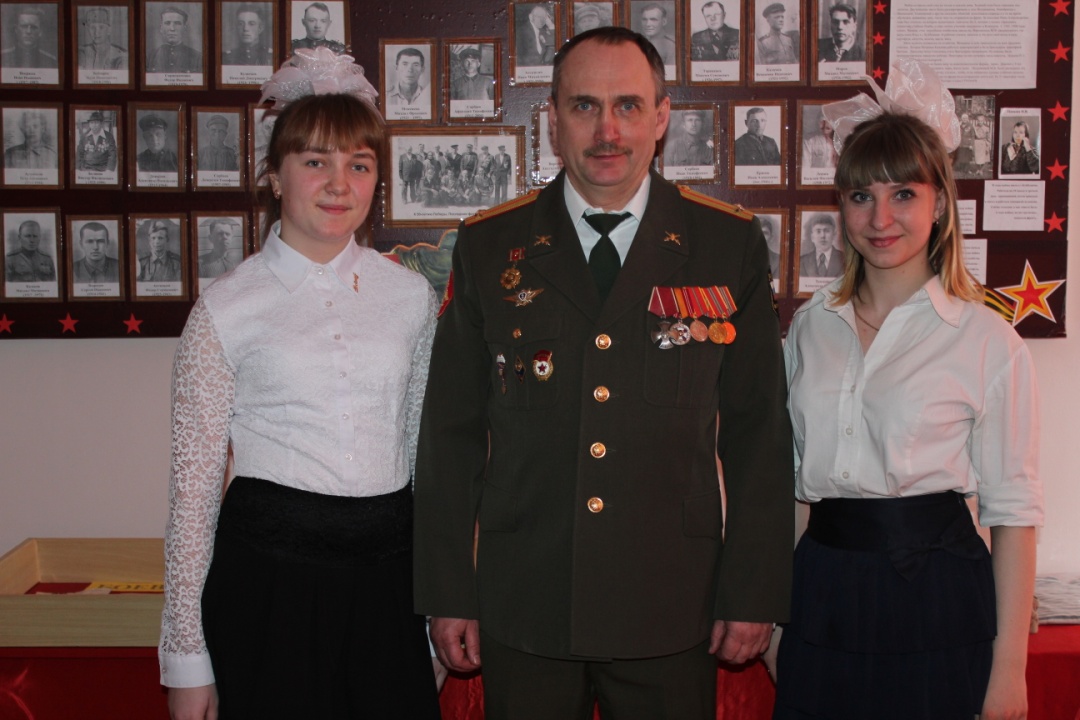 Уроки Мужества
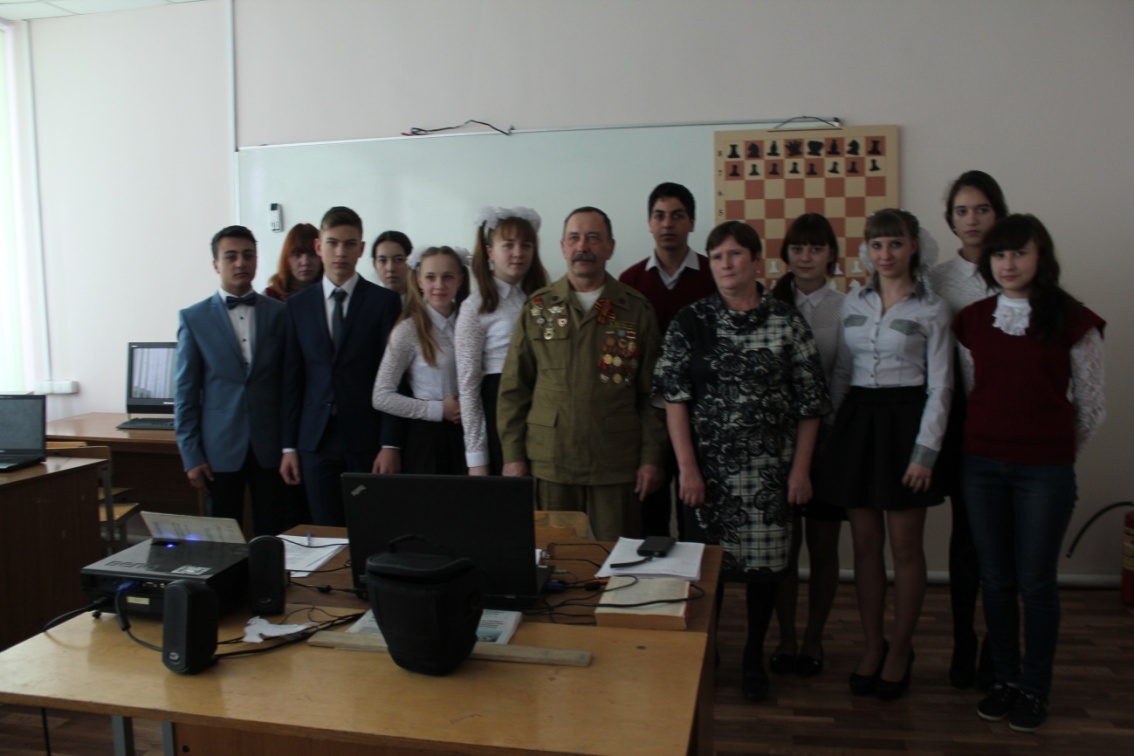 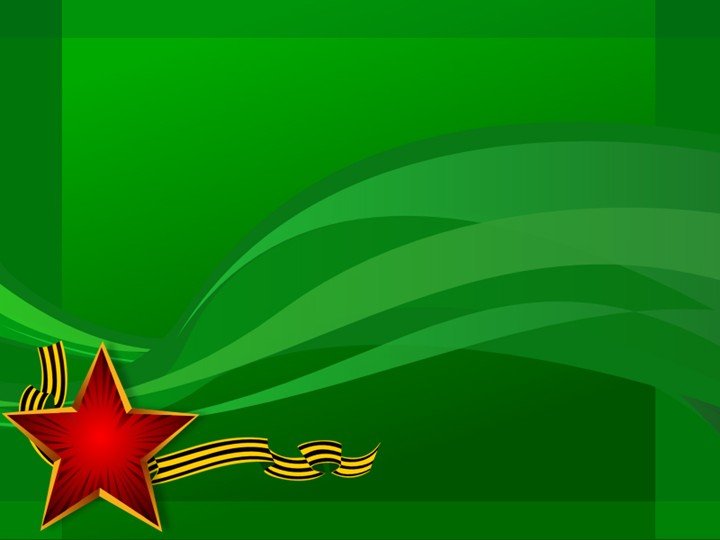 Экскурсии, встречи с тружениками тыла
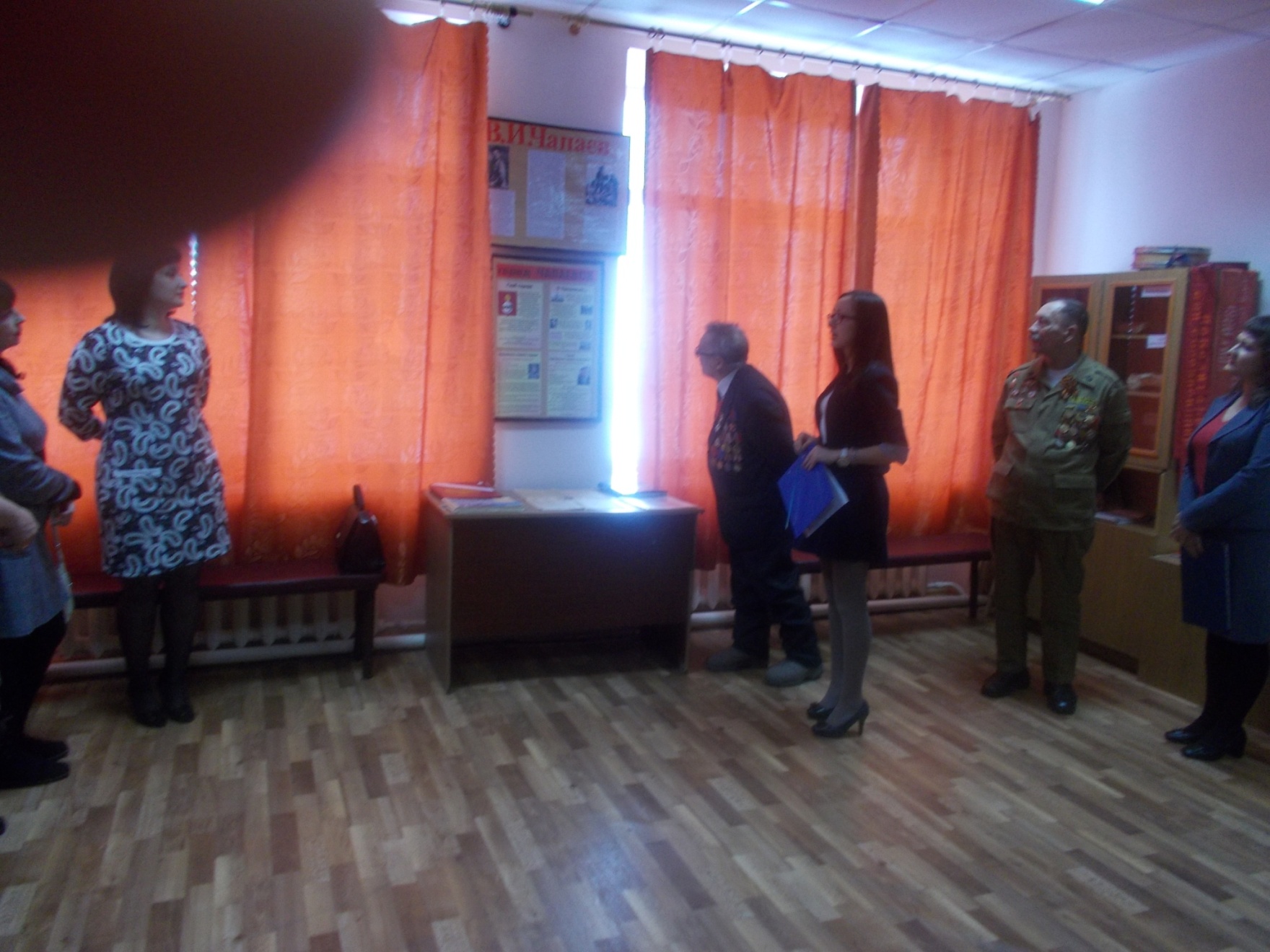 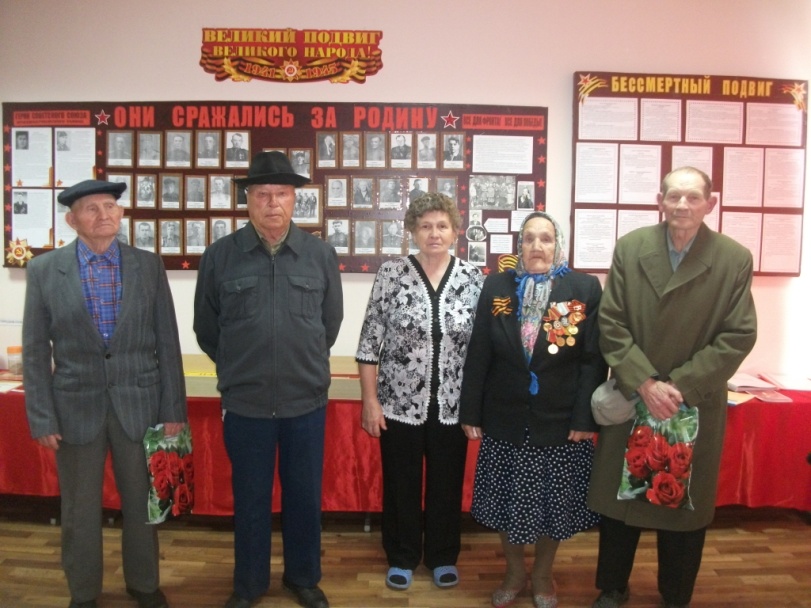 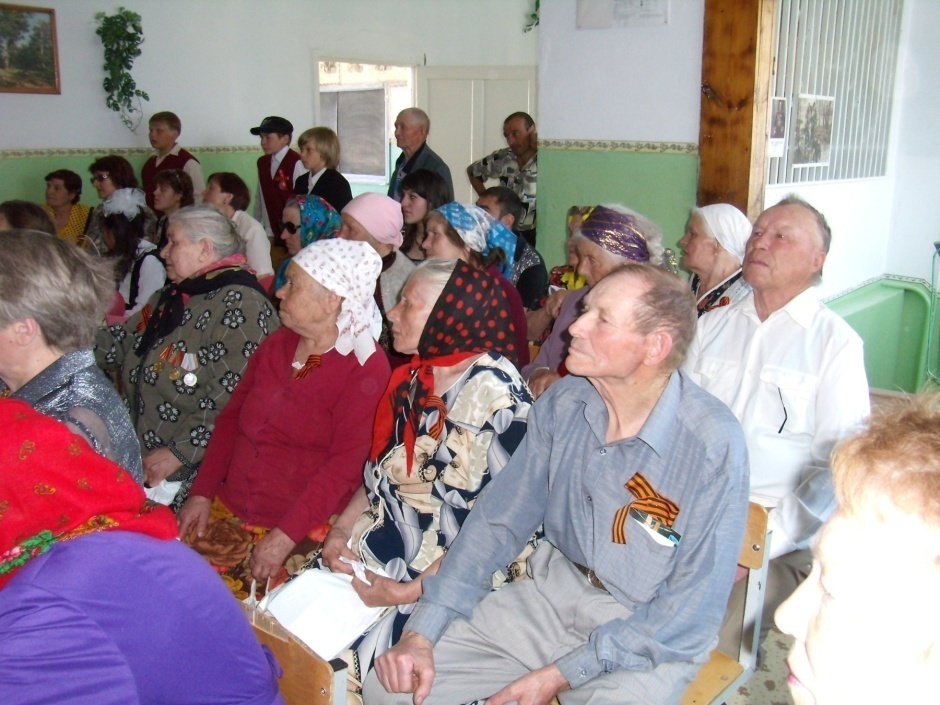 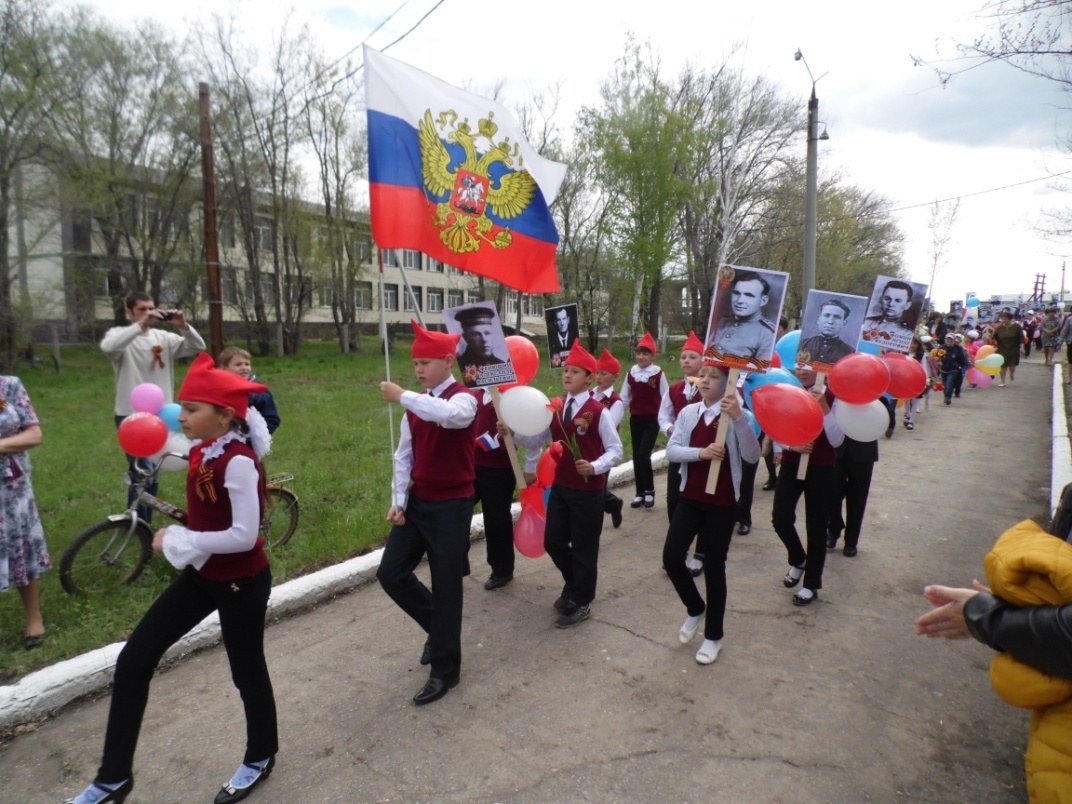 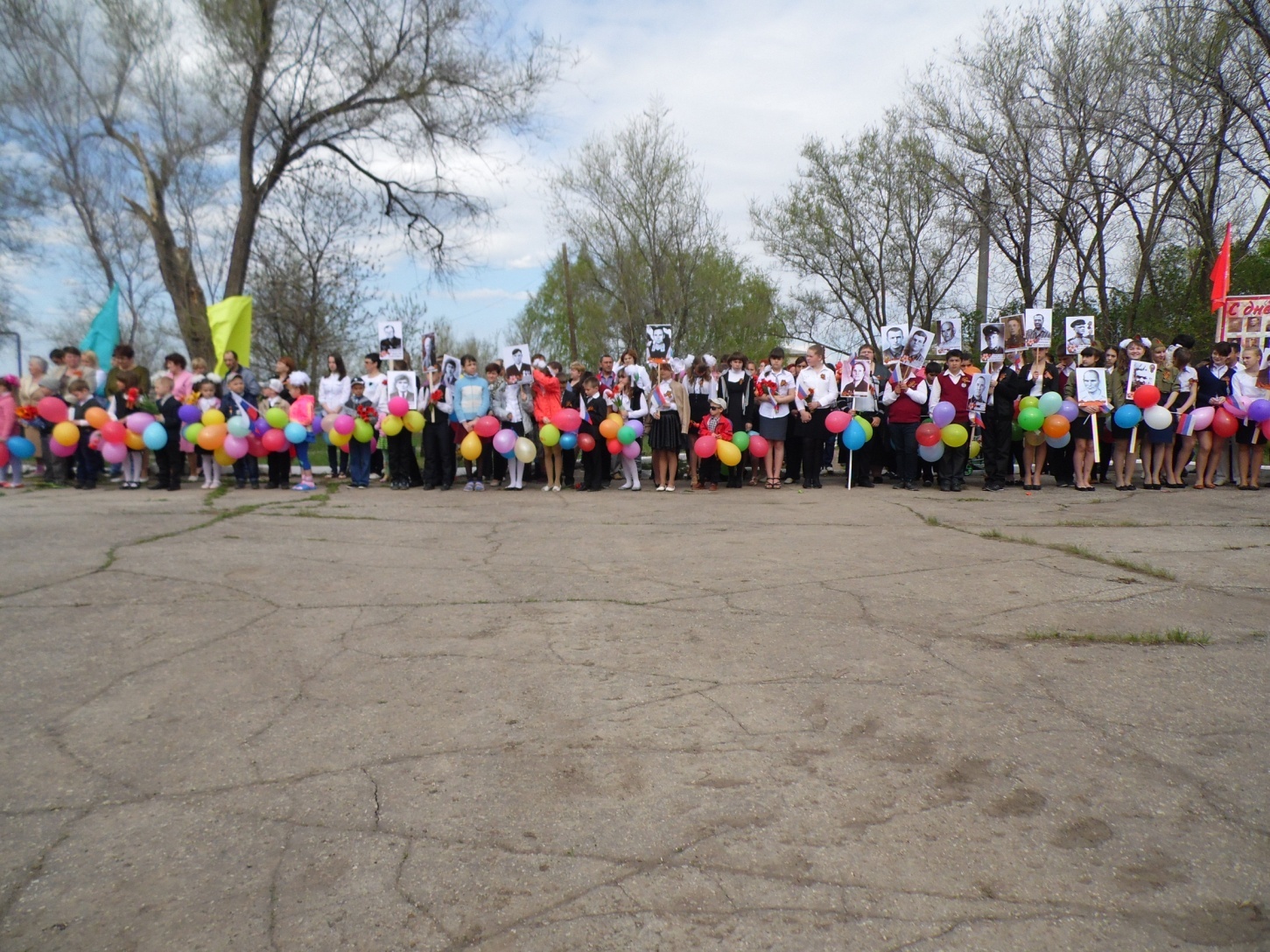 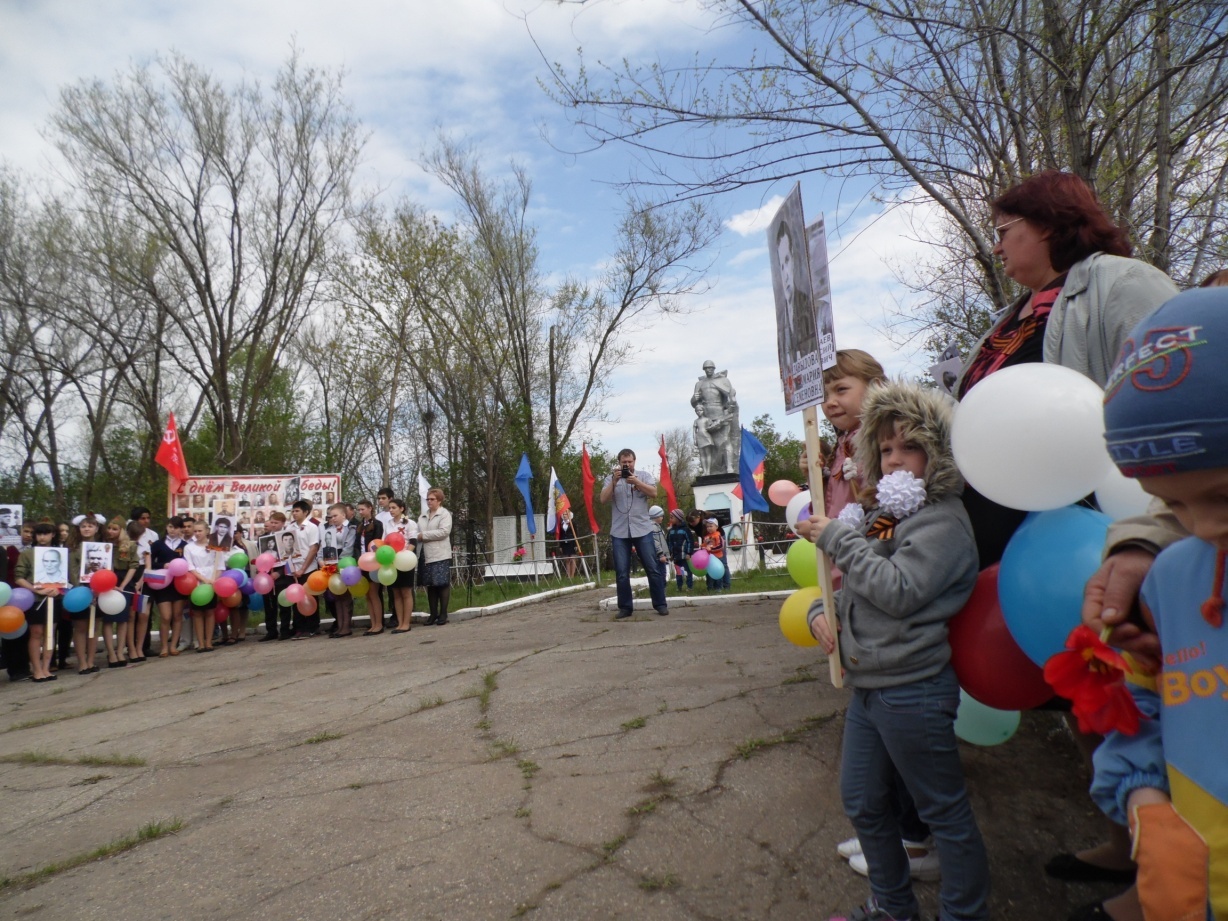 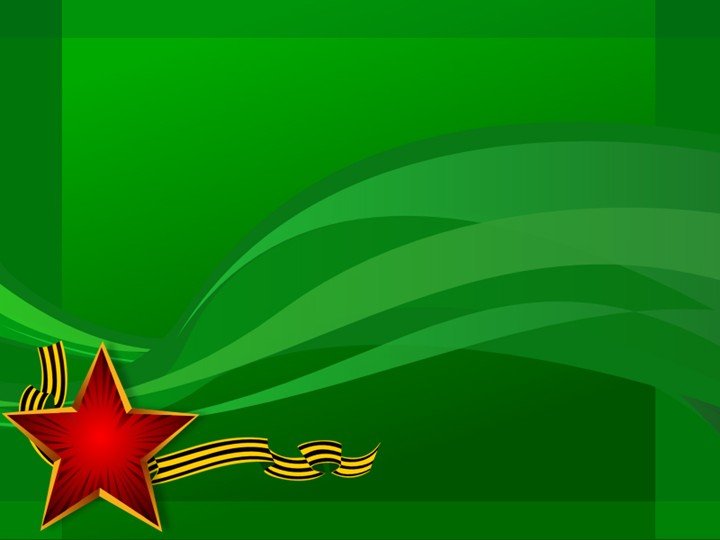 Электронная страница музея на сайте 
shkola-chapaevskaya@yandex.ru
Добро пожаловать
 в наш музей!